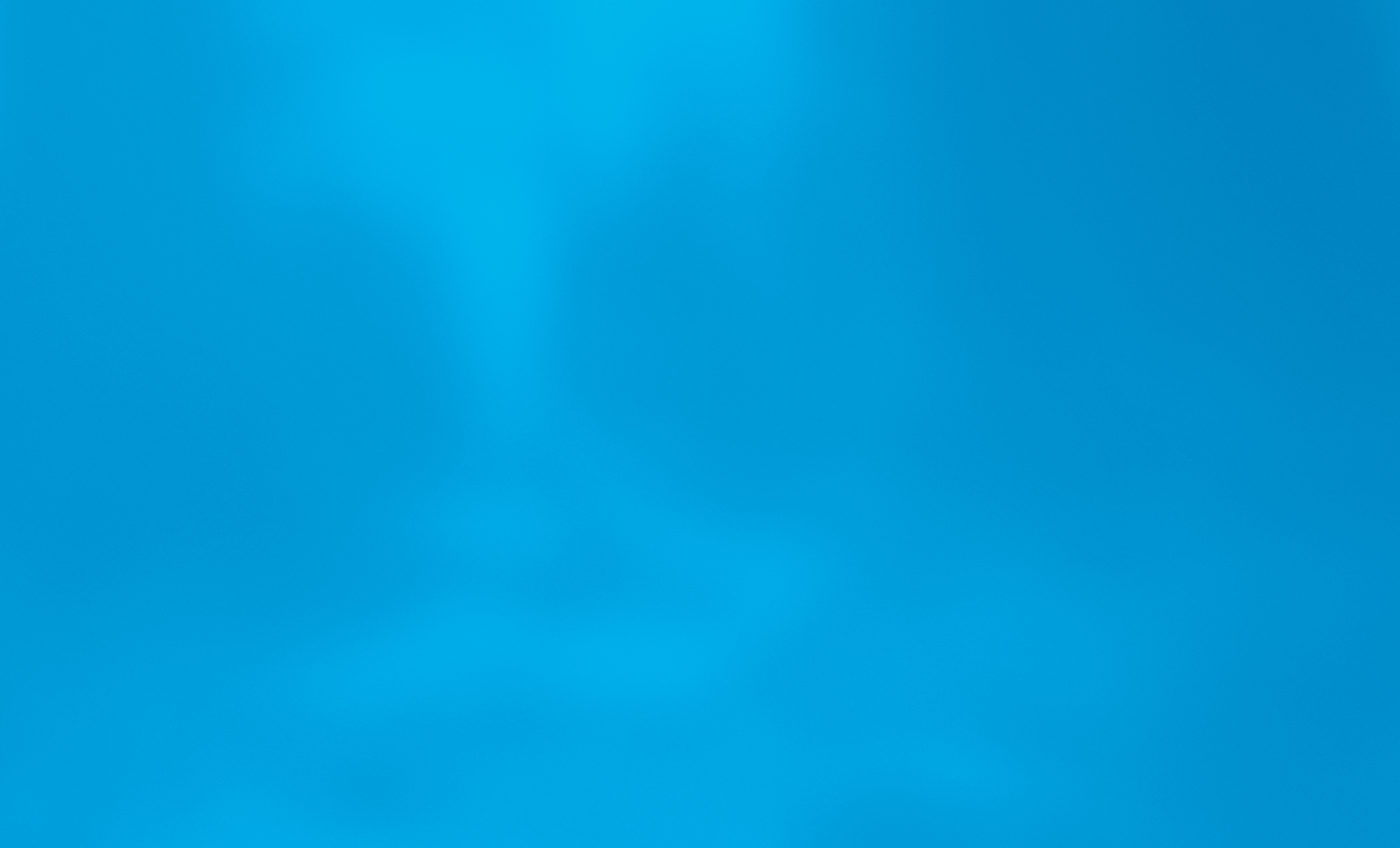 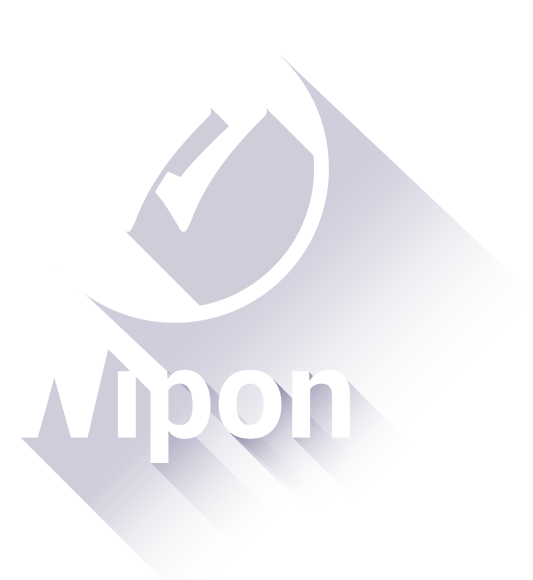 Акция «Требуй чек – выиграй приз!»
© 2016 Wipon
Акция «Требуй чек – выиграй приз!»
Схема работы
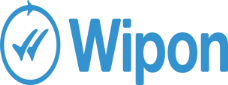 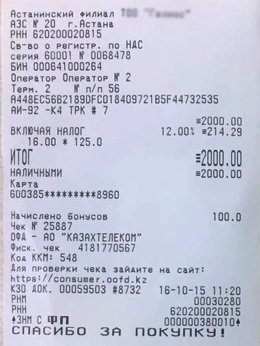 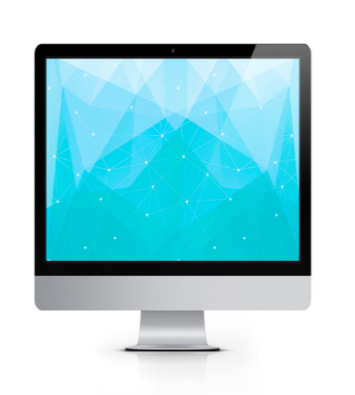 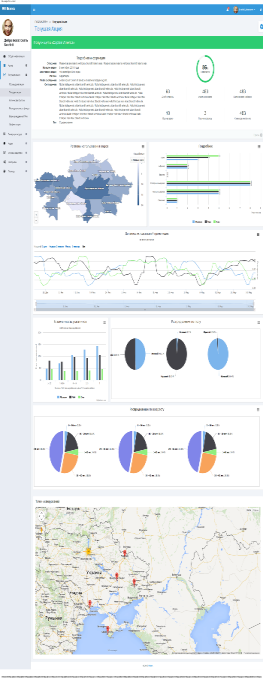 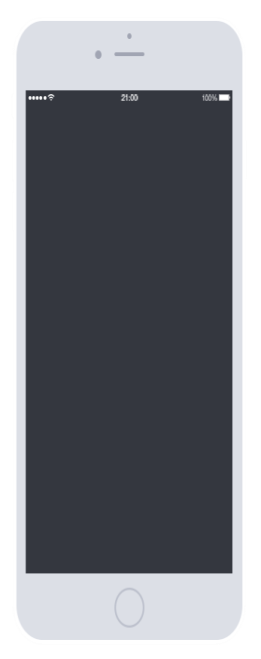 2.1. КГД/ДГД получает всю информацию о чеках в личном кабинете
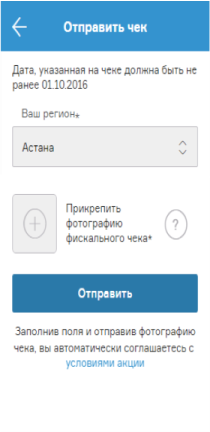 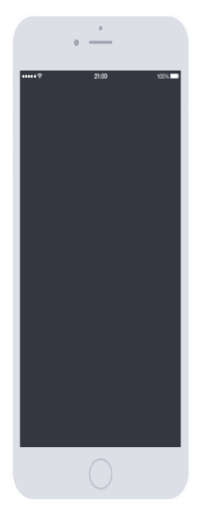 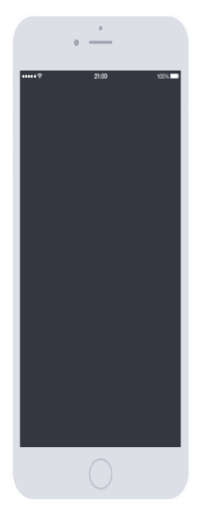 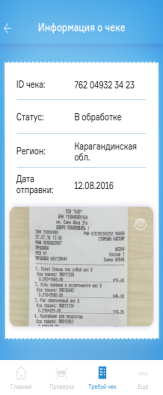 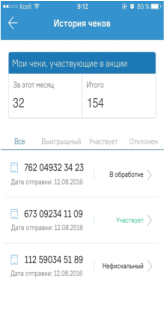 Потребитель фотографирует чек
в мобильном приложении Wipon
2.2. Потребитель автоматически принимает участие в акции
2.3. Потребитель получает сообщение в случае выигрыша
Акция «Требуй чек – выиграй приз!»
Примеры чеков
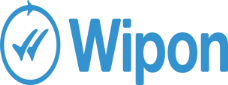 Пример 1
Пример 2
Пример 3
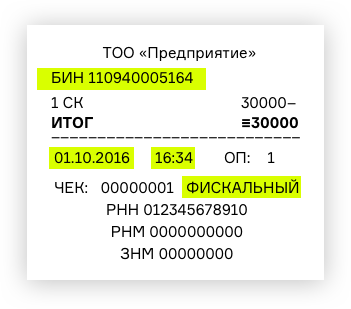 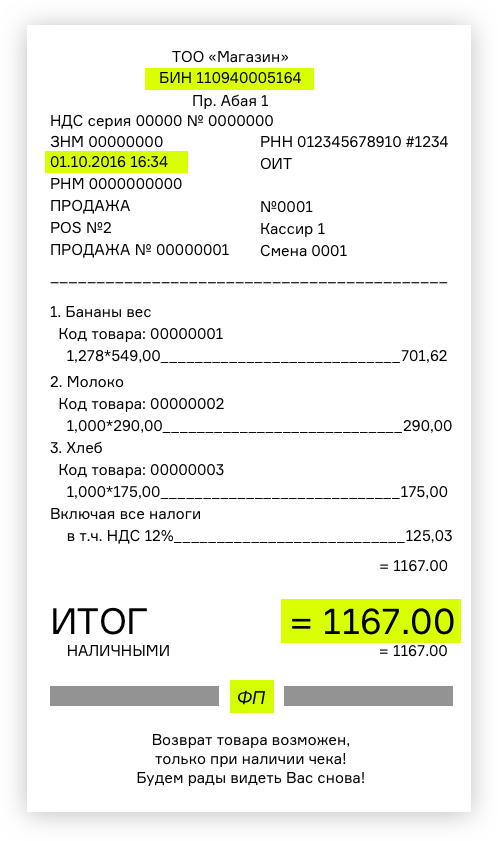 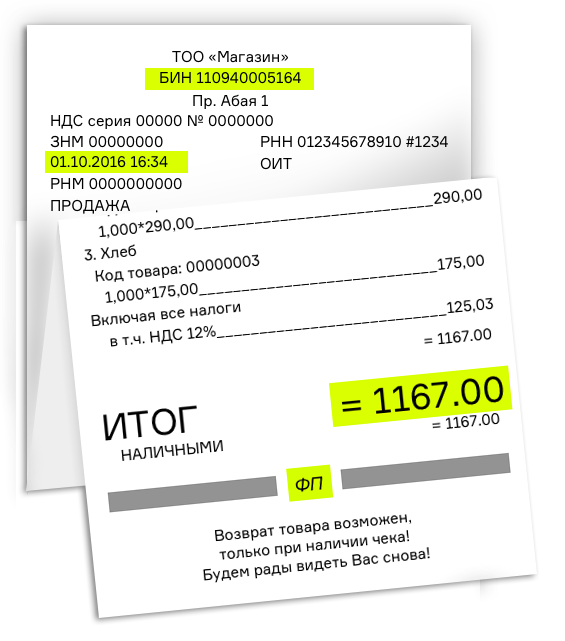 На чеке должны быть видны:
БИН/ИИН
Дата и время
Сумма
Фискальный признак
Акция «Требуй чек – выиграй приз!»
Мобильное приложение
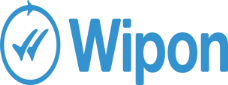 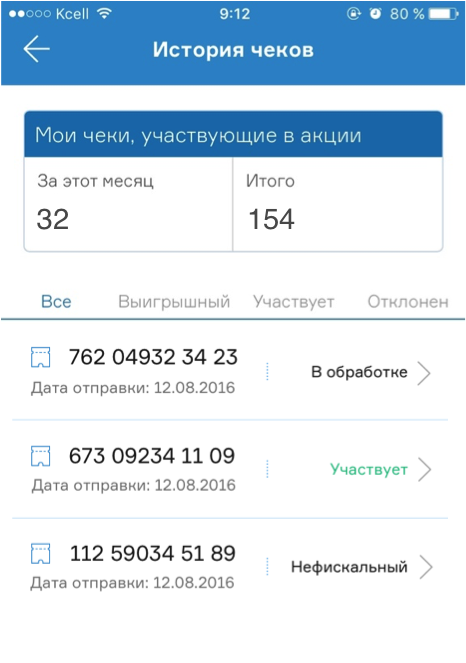 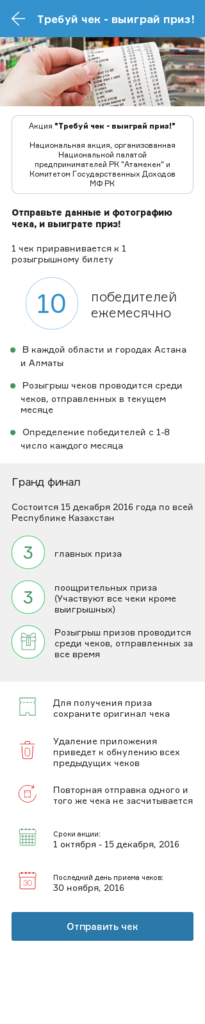 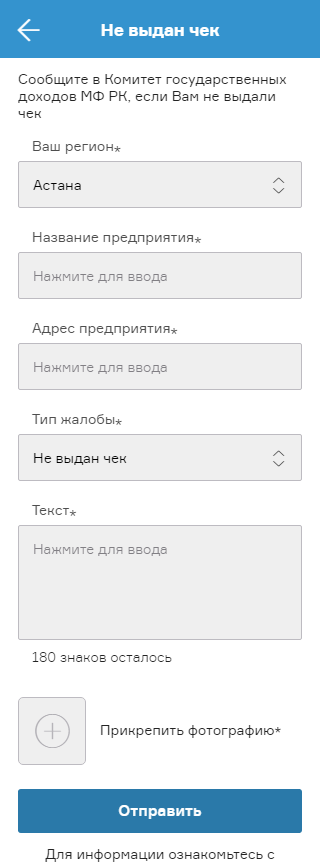 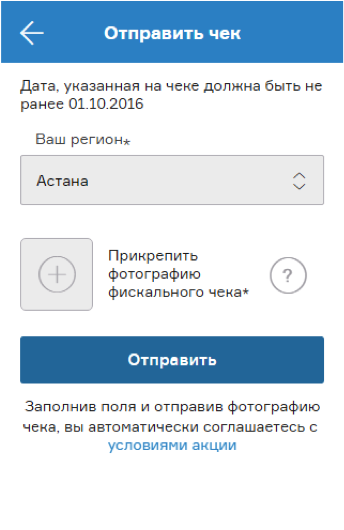 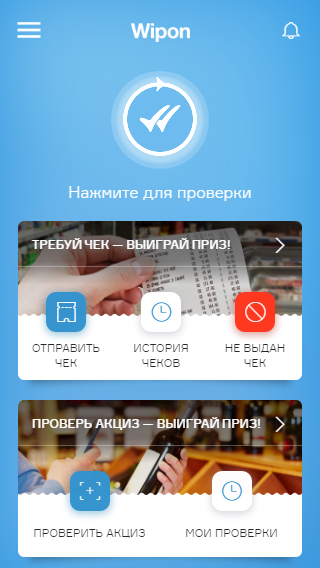 Сфотографировать 
фискальный чек*
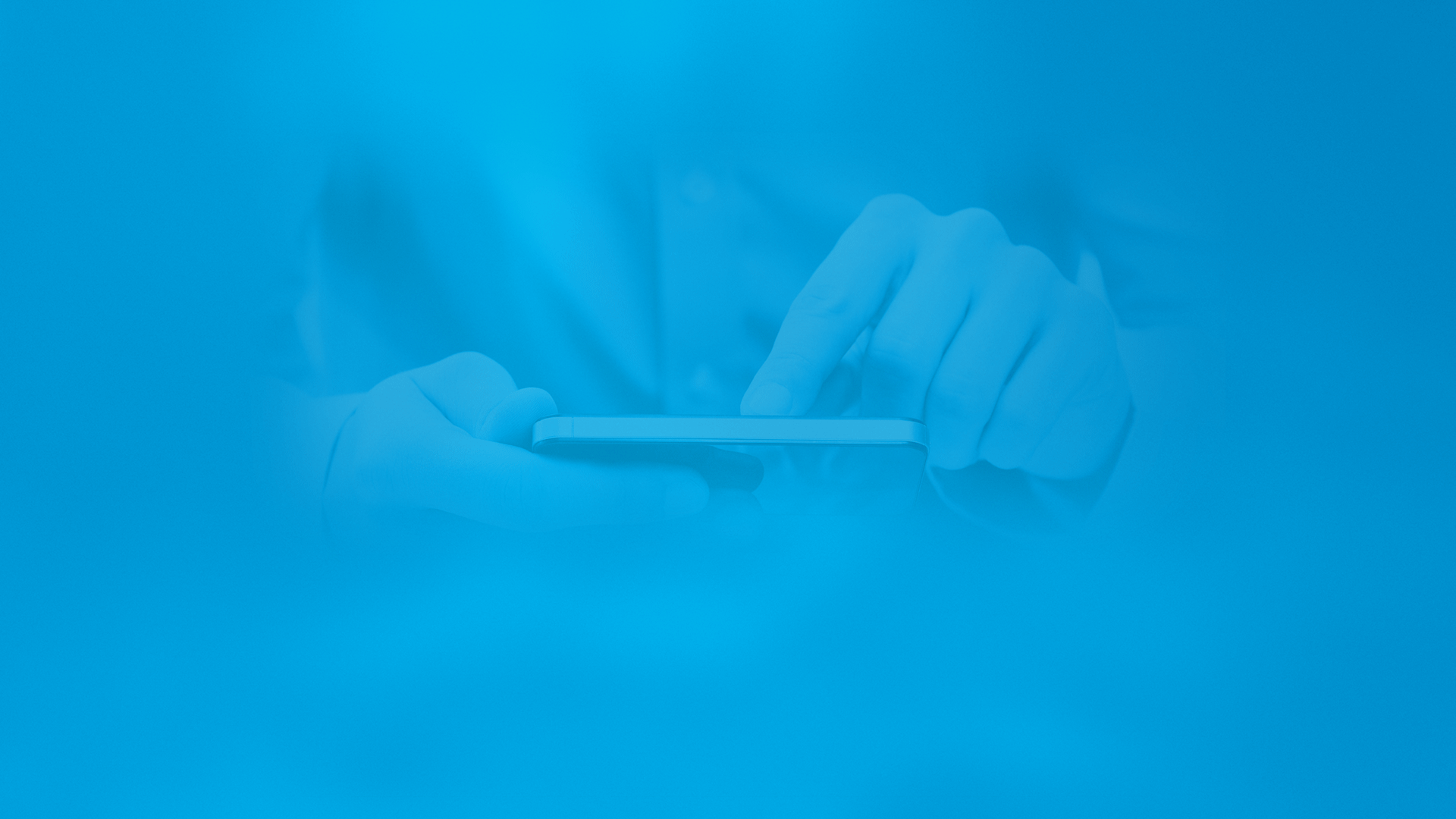 С уважением,
Рустем Султанмурадов 
Директор Wipon 
Тел: +7(7172)73-80-63 
Моб: +7(701)740-37-57
E-mail: rs@wiponapp.com